Лишение родительских прав:
основания, сравнительно-правовой
анализ семейного, уголовного и 
 административного законодательства
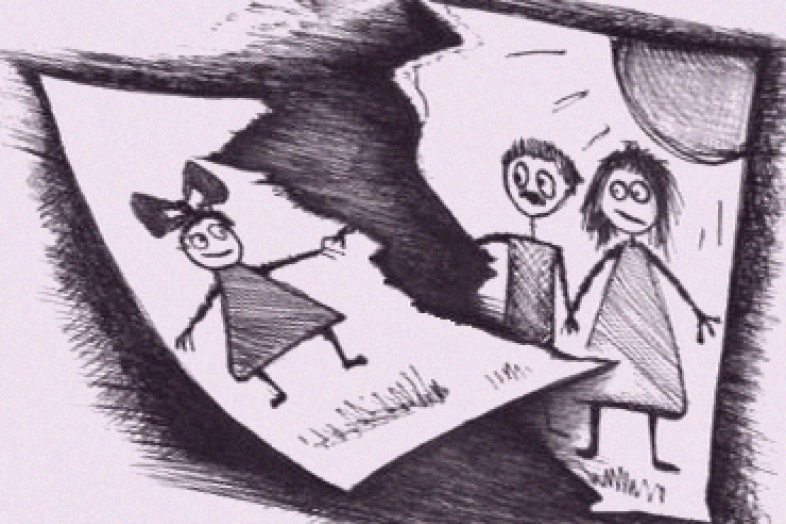 Выполнили: 
студенты
21 группы
Иващенко ИльяЖгилёва Татьяна
Основания лишения 
Родительских прав
ЕСЛИ РОДИТЕЛИ (ОДИН ИЗ НИХ):
уклоняются от выполнения обязанностей родителей, в том числе при злостном уклонении от уплаты алиментов
жестоко обращаются с детьми, в том числе осуществляют физическое или психическое насилие над ними, покушаются на их половую неприкосновенность
отказываются без уважительных причин взять своего ребенка из родильного дома (отделения) либо из иной медицинской организации, образовательной организации, организации социального обслуживания или из аналогичных организаций
являются больными хроническим алкоголизмом или наркоманией
совершили умышленное преступление против жизни или здоровья своих детей, другого родителя детей, супруга, в том числе не являющегося родителем детей, либо против жизни или здоровья иного члена семьи
злоупотребляют своими родительскими правами
1) Уклонение от выполнения обязанностей родителей, в том числе злостное уклонение от уплаты алиментов
!
Абзац 2 пункта 11 Постановления Пленума Верховного Суда РФ от 27.05.1998 N 10: «Уклонение родителей от выполнения своих обязанностей по воспитанию детей может выражаться в отсутствии заботы об их нравственном и физическом развитии, обучении, подготовке к общественно полезному труду»
Мнения учёных:
По мнению Т. Кошаевой и Н. Гуль, под злостным уклонением от уплаты алиментов подразумевается:
неоднократный отказ от такой уплаты несмотря на сделанное предупреждение; 
длительное сокрытие лицом своего действительного заработка с целью уклонения от уплаты алиментов; 
неоднократная смена места жительства или работы с той же целью; 
изменение фамилии, анкетных данных или других сведений о личности, чтобы избежать уплаты алиментов; 
иные действия, свидетельствующие об упорном отказе от выполнения судебного решения по уплате алиментов.
С точки зрения Петровой И. А., вопрос о том, является ли уклонение злостным, должен решаться судом в каждом конкретном случае с учетом различных обстоятельств: продолжительности и причин неуплаты лицом алиментов и всех других факторов.
Н. С. Карпухина полагает, что «злостность» должна устанавливаться в каждом конкретном случае на основании законодательства об исполнительном производстве.
Основания для привлечения к административной или 
уголовной ответственности
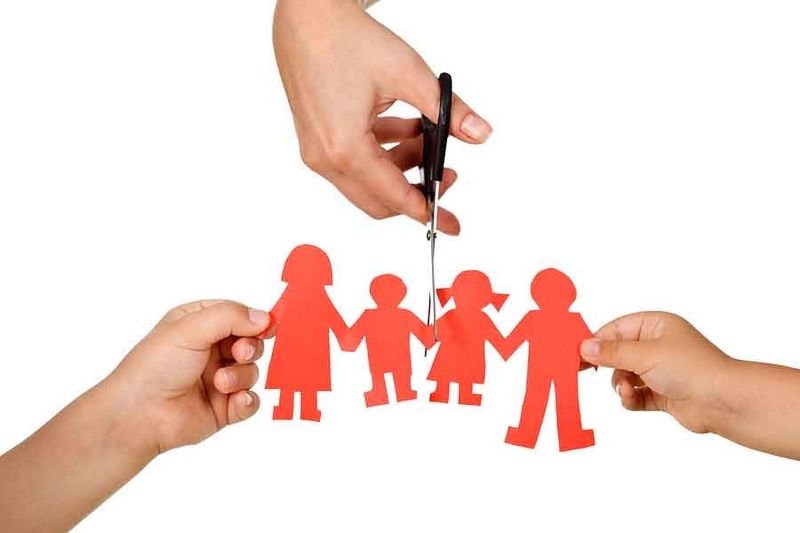 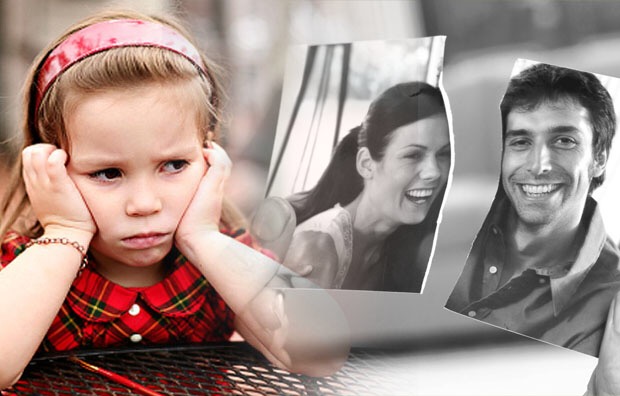 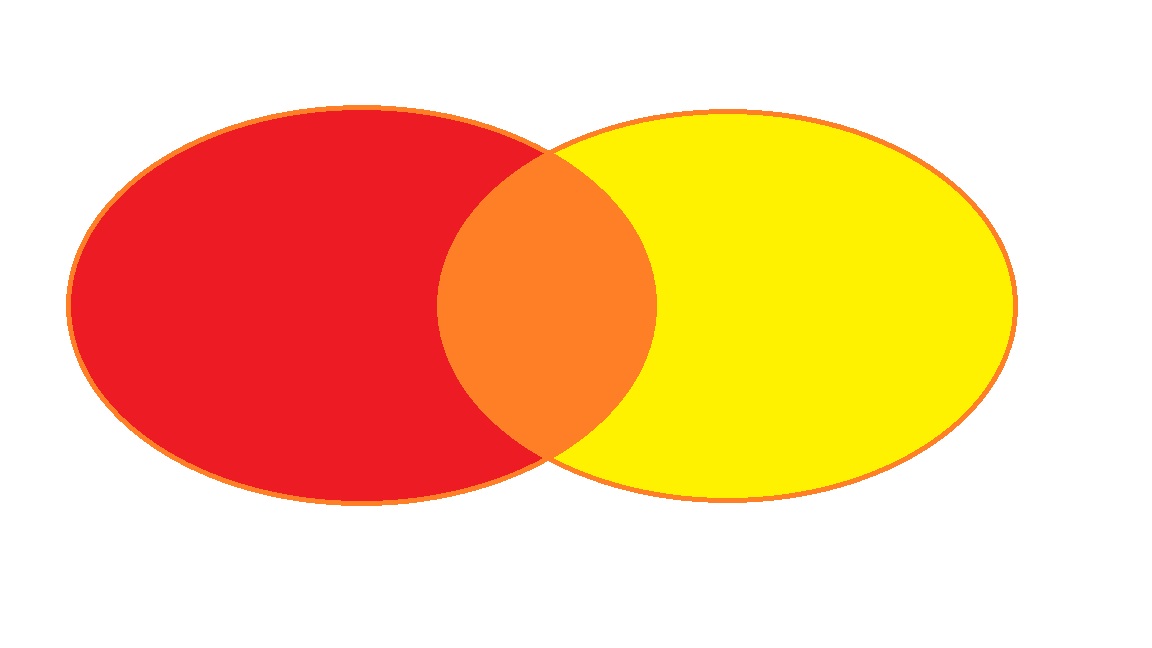 Уголовная ответственность
Административная
ответственность
Неисполнение или ненадлежащее исполнение обязанностей по воспитанию несовершеннолетнего  

Неуплата средств на содержание детей
если это деяние соединено с жестоким обращением с несовершеннолетним
если это деяние НЕ соединено с жестоким обращением с несовершеннолетним
если это деяние совершено впервые (однократно)
если это деяние совершено неоднократно
Судебная практика
Определение Свердловского областного суда от 20.12.2007 по делу № 33-9222/2007 
	В Сухоложский городской суд прокурор обратился с иском к В. и Т. о лишении родительских прав и взыскании алиментов в интересах несовершеннолетних К. и Ю. В обоснование требований он указал, что дети с 2002 г. проживают с бабушкой и дедушкой – Н. и А. (родителями отца). В указанный период времени родители с детьми не проживали, их фактическое место жительства неизвестно, материально детей не обеспечивали, воспитанием не занимались, о здоровье не заботились; В. злоупотреблял спиртными напитками, оставлял детей на попечение своей матери, Т. с января 2003 г. уехала в г. Екатеринбург. 
	Т. иск не признала, предъявила исковые требования к Н. и А. о передаче детей на воспитание. Впоследствии она, Т., неоднократно пыталась договориться и забрать детей, но получала отказ. Отдел опеки и попечительства Администрации городского округа Сухой Лог, согласно его письменному заключению от 2 июля 2007 г., посчитал целесообразным лишить В. и Т. родительских прав, указав, что родители совместно не проживают, длительное время не проживают совместно с детьми, навещают детей очень редко. При указанных обстоятельствах, с учетом мнения несовершеннолетних детей, не противоречащего их интересам, принимая во внимание последовательную позицию Т. о ее несогласии с лишением родительских прав, суд кассационной инстанции нашел необходимым отменить решение суда первой инстанции в части лишения Т. родительских прав.
2) Отказ без уважительных причин взять своего ребенка из родильного дома (отделения) либо из иной медицинской организации, образовательной организации, организации социального обслуживания или из аналогичных организаций
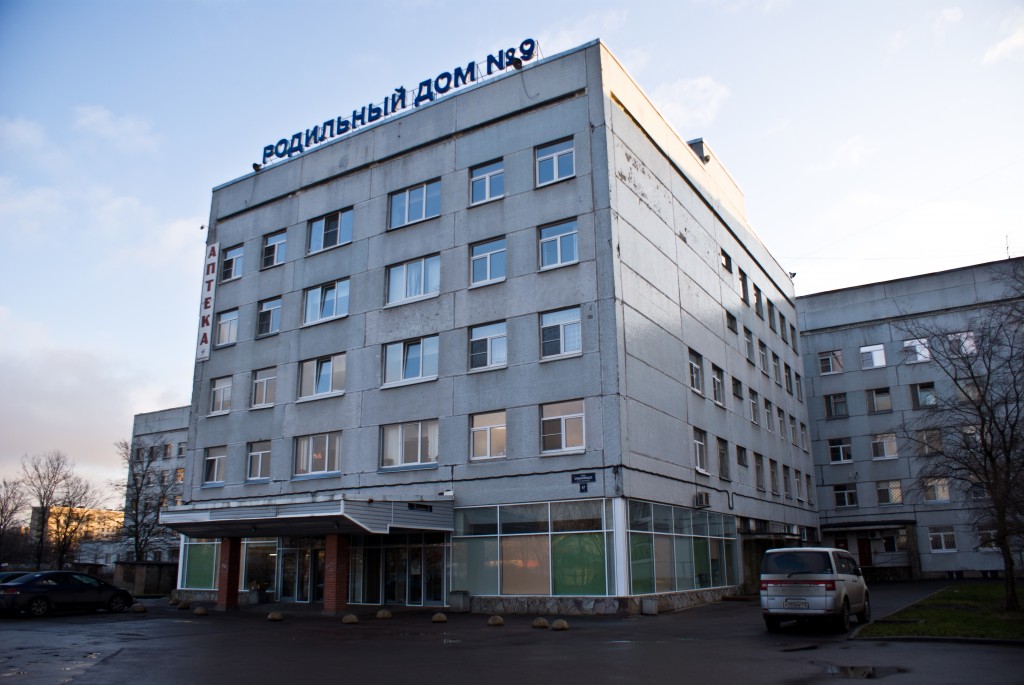 Большакова О. Г. считает, что в СК РФ сделан акцент именно на отсутствии уважительных причин при отказе взять своего ребёнка из одного из перечисленных в статье учреждений, однако законодатель не указывает, какие причины считать уважительными при отказе от ребёнка, вследствие чего достаточно трудно разграничить случаи, когда к родителю необходимо применять санкцию в виде лишения родительских прав, а когда его поведение вообще не является противоправным.
Судебная практика
Решение Ленинского районного суда г. Челябинска от 28.09.2015 по делу № 2-3998/2015

МКУ СО «СРЦ для несовершеннолетних» обратилось в суд с иском к Черновой В.В. о лишении родительских прав в отношении несовершеннолетней дочери Ч.К.Д, взыскании алиментов. В обоснование иска указали, что Чернова В.В. является матерью несовершеннолетней дочери Ч.К.Д. Чернова В.В обратилась в МКУ СО «СРЦ для несовершеннолетних» с заявлением о временном определении своей дочери в организацию для детей-сирот и детей, оставшихся без попечения родителей. В заявлении она указала, что намерена трудоустроиться, создать условия для проживания ребенка в семье. Однако в указанный срок свою дочь из СРЦ не забрала, причину не указала. Чернова В.В. свою дочь в СРЦ не навещала, материально не поддерживала, не заботилась о физическом, психическом, духовном развитии дочери, в Ленинское УСЗН с целью возврата дочери в семью не обращалась, тем самым самоустранилась от выполнения родительских обязанностей. Чернова В. В. не предпринимает попытки для возврата дочери в семью, не заботится о её здоровье, физическом, психическом, духовном и нравственном развитии, материально не помогает, совместно с несовершеннолетней дочерью не проживает. Таким образом, суд усматривает в действиях ответчика наличие виновного поведения к выполнению родительских обязанностей в отношении несовершеннолетнего ребенка, выраженное в длительном отсутствии заботы и внимания по воспитанию, развитию, материальному содержанию несовершеннолетнего, непринятии мер к возврату дочери из учреждения социальной защиты населения. На этом основании суд считает необходимым лишить Чернову В.В. родительских прав в отношении несовершеннолетней дочери.
3) Злоупотребление родительскими правами
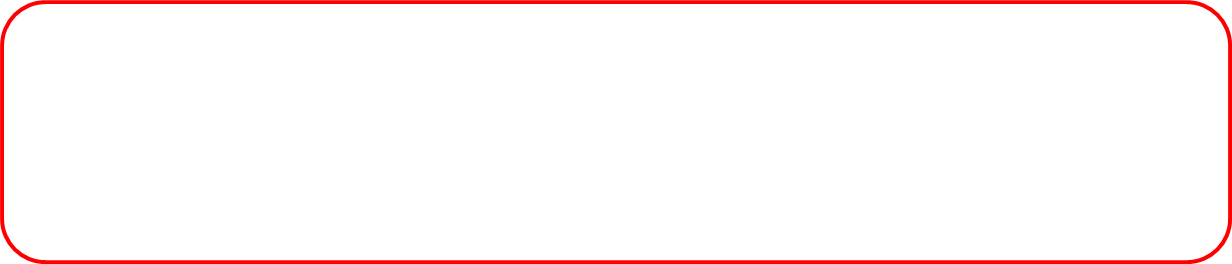 Абзац 3 пункта 11 Постановления Пленума Верховного Суда РФ от 27.05.1998 N 10: «Под злоупотреблением родительскими правами следует понимать использование этих прав в ущерб интересам детей, например создание препятствий в обучении, склонение к попрошайничеству, воровству, проституции, употреблению спиртных напитков или наркотиков и т.п.»
!
СОСТАВ ЗЛОУПОТРЕБЛЕНИЯ
СЕМЕЙНО-ПРАВОВАЯ
ОТВЕТСТВЕННОСТЬ
УГОЛОВНАЯ ИЛИ
АДМИНИСТРАТИВНАЯ ОТВЕТСВЕННОСТЬ
создание препятствий в обучении
склонение к попрошайничеству
склонение к воровству
склонение к проституции
склонение к употреблению спиртных напитков или наркотиков
Злоупотребление родительскими правами
Статья 150 УК РФ
Статья 151 УК РФ
Статья 230 УК РФ
Статья 240 УК РФ
Основание для лишения родительских прав
Статья 6.10 КоАП РФ
Мнения учёных:
О. Ю. Ильина в своей статье отмечает, что в качестве злоупотребления правом рассматривается привлечение детей к участию в религиозной секте, деятельность которой опасна для психического и физического здоровья ребенка; принуждение ребенка к занятиям спортом, музыкой или иным видом деятельности в такой чрезмерной степени, что это становится опасным для его здоровья и пагубно отражается на его развитии; присвоение ребенку неблагозвучного имени.
А. М. Нечаева считает, что злоупотребление родительскими правами - использование прав в ущерб интересам детей. Суть злоупотребления – в использовании принадлежащего права, права, которое есть. Другое дело, что употребляется оно не так, как нужно.
В статье А. Н. Левушкина сказано, что опасность злоупотребления родительскими правами - в использовании беспомощного состояния ребенка, оказании на него психического (а иногда и физического) давления, напрямую связанного с грубым нарушением его прав. Причем такое нарушение, как правило, носит систематический характер, а потому ежедневно, ежечасно подтачивает его нравственное и физическое здоровье.
Право ребенка на защиту 
от злоупотреблений со 
стороны родителей
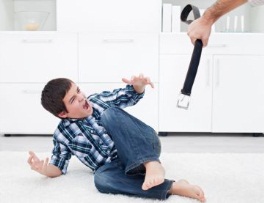 Пункт 2 статьи 56 СК РФ:

«Ребенок имеет право на защиту от злоупотреблений со стороны родителей (лиц, их заменяющих). 
При нарушении прав и законных интересов ребенка, в том числе при невыполнении или при ненадлежащем выполнении родителями (одним из них) обязанностей по воспитанию, образованию ребенка либо при злоупотреблении родительскими правами, ребенок вправе самостоятельно обращаться за их защитой в орган опеки и попечительства, а по достижении возраста четырнадцати лет в суд»
Судебная практика
Решение Железнодорожного федерального районного суда г. Екатеринбурга от 02.09.2004 

Прокурор обратился с иском о лишении Ожеговой М.С. родительских прав в отношении ее трех малолетних детей. Дети ответчицы систематически бродяжничают, доставляются в РУВД. Ожегова М.С. длительное время ведет аморальный образ жизни, злоупотребляет спиртными напитками, прописки не имеет, жилье продала, часто проживает у разных сожителей, нередко заставляет детей заниматься попрошайничеством. К ответчице неоднократно применялись меры общественного воздействия, но безрезультатно. Прокурор просит лишить Ожегову М.С. родительских прав в отношении ее трех малолетних детей и передать их органам опеки и попечительства для дальнейшего устройства. Ответчица с иском согласна частично. Представитель органа опеки и попечительства в своем заключении по делу поддержал исковые требования прокурора и попросил суд, исходя из интересов детей, удовлетворить иск, поскольку дальнейшее их оставление с матерью может пагубно сказаться на их нравственном и физическом развитии. Ответчица злоупотребляет своими родительскими правами, т.е. использует эти права в ущерб интересам детей, в частности склоняет их к попрошайничеству. Таким образом, суд считает, что в данном случае имеются основания для лишения Ожеговой М.С. родительских прав в отношении ее малолетних детей.
4) Жестокое обращение с детьми, в том числе осуществление физического или психического насилия над ними, покушение на их половую неприкосновенность
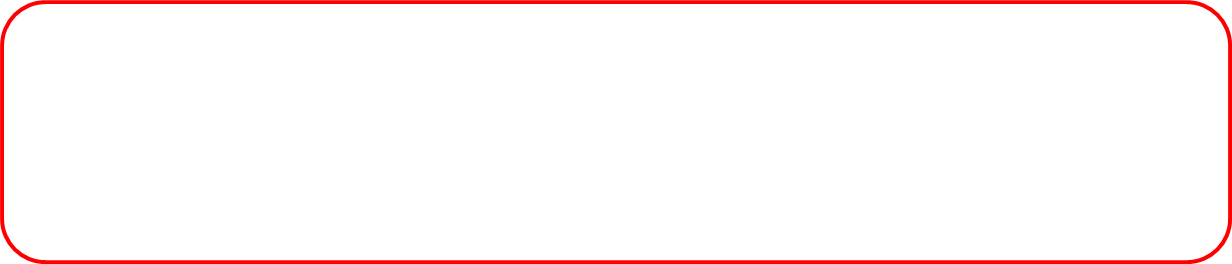 Абзац 4 пункта 11 Постановления Пленума Верховного Суда РФ от 27.05.1998 N 10: «Жестокое обращение с детьми может проявляться не только в осуществлении родителями физического или психического насилия над ними либо в покушении на их половую неприкосновенность, но и в применении недопустимых способов воспитания (в грубом, пренебрежительном, унижающем человеческое достоинство обращении с детьми, оскорблении или эксплуатации детей)»
!
Мнения учёных:
Н. В. Коваль под жестоким обращением с детьми предлагает понимать направленные против несовершеннолетнего умышленные деяния (в том числе, используемые в воспитательных целях), которые связаны с физическим или психическим насилием, оставлением в опасности, посягательством на половую неприкосновенность, вовлечением в совершение преступлений и иных антиобщественных деяний, сексуальной и экономической эксплуатацией, которые создают опасность для его жизни и здоровья, физического, психического или нравственного развития.
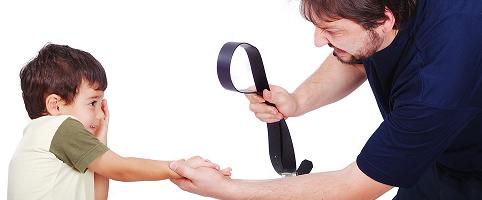 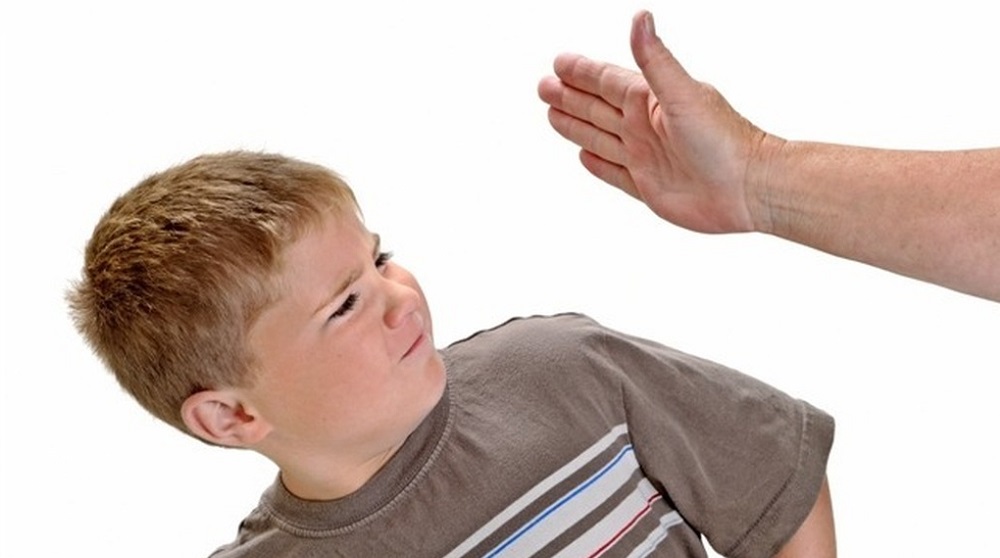 По мнению Т. В. Шипуновой, под жестоким обращением с детьми следует понимать насильственное воздействие на ребенка, которое ведет или может привести к причинению физического вреда. Однако Н. Н. Кадырова считает данную точку зрения не совсем верной, так как жестокость по отношению к ребенку может выражаться не только в причинении физических страданий, но и в нанесении психологической травмы.
Конвенция о правах ребёнка
ЖЕСТОКОЕ ОБРАЩЕНИЕ С ДЕТЬМИ
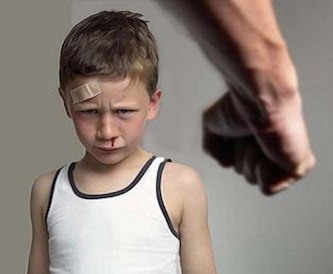 Статья 19 (общие положения)
Статья 32 (защита от экономической эксплуатации)
Статья 34 (защита от сексуальной эксплуатации и сексуального совращения)
Статья 36 (защита от других форм эксплуатации)
Статья 37 (защита от пыток или других жестоких, бесчеловечных или унижающих достоинство видов обращения или наказания)
З. Р. Танаева считает, что для устранения проблем, возникающих при квалификации статьи 156 УК РФ и достижения единообразия в толковании понятия «жестокое обращение с несовершеннолетним» возникает необходимость законодательного закрепления данного понятия.
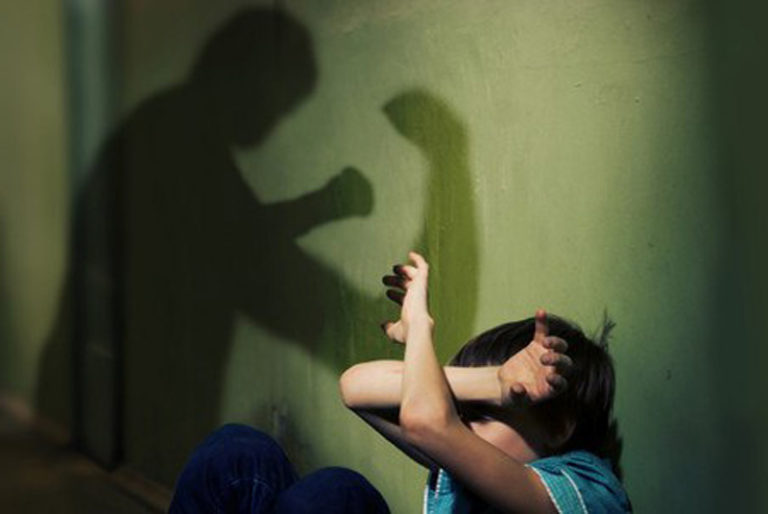 Она в с своей статье предлагает дополнить ст. 156 УК РФ примечанием следующего содержания: «Под жестоким обращением с несовершеннолетним в настоящей статье понимаются умышленные действия (бездействие) родителя или иного лица, на которое возложены обязанности по воспитанию несовершеннолетнего, а равно педагогического работника или другого работника образовательной организации, медицинской организации, организации, оказывающие медицинские услуги, либо иной организации, обязанной осуществлять надзор за несовершеннолетним, создающие опасность для здоровья, физического, психического, духовного и нравственного развития несовершеннолетнего, кроме случаев, ответственность за которые предусмотрена главами 16-18 настоящего Кодекса». Такой подход поможет избежать ошибочной правовой оценки деяния с учетом смежных составов преступлений, совершаемых в отношении несовершеннолетних.
Судебная практика
Апелляционное определение судебной коллегии по гражданским делам Рязанского областного суда № 33-1652/2015 от 29.07.2015 по делу № 33-1652/2015

Прокурор Октябрьского района г. Рязани обратился в суд в интересах несовершеннолетней ФИО2 с иском к ФИО1 о лишении родительских прав. В обоснование заявленных требований указал, что отцом несовершеннолетней ФИО2 является ответчик ФИО1, матерью – ФИО3, которая умерла. В отношении ответчика отделением дознания УМВД России по г. Рязани возбуждено уголовное дело по ст. 156 УК РФ за неисполнение обязанностей по воспитанию ребенка, соединенное с жестоким обращением с несовершеннолетним. Поводом к возбуждению уголовного дела явилось сообщение медсестры о том, что несовершеннолетняя ФИО2 поступила в больницу. Из объяснений несовершеннолетней ФИО2, опрошенной органом дознания в ходе проверки, следует, что 24.02.2014 года, когда она легла спать, ФИО1 начал высказывать свои недовольства по поводу неправильно повешенных штор в комнате, переросшие в крик. После чего он схватил дочь за волосы и стал трясти. Затем нанес около трех ударов рукой в область головы, стал бить ногами по лицу, по всему телу. ФИО1 постоянно оказывал на дочь психическое и физическое насилие. ФИО2 боится своего отца, который постоянно говорил ей, что если она кому-нибудь расскажет о том, что он ее избивает, она будет жить в детском доме. ФИО1, в нарушение требований СК РФ, жестоко обращается с дочерью. 
Прокурор просил суд лишить ФИО1 родительских прав в отношении несовершеннолетней ФИО2, передав последнюю на попечение органа опеки и попечительства. Суд удовлетворил заявленные исковые требования.
5) Болезнь хроническим алкоголизмом или наркоманией
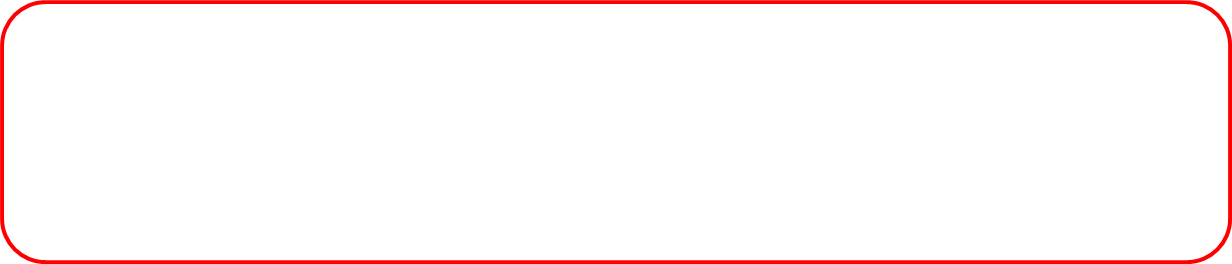 !
Абзац 5 пункта 11 Постановления Пленума Верховного Суда РФ от 27.05.1998 N 10: «Хронический алкоголизм или заболевание родителей наркоманией должны быть подтверждены соответствующим медицинским заключением. Лишение родительских прав по этому основанию может быть произведено независимо от признания ответчика ограниченно дееспособным»
Ограничение дееспособности гражданина
 (статья 30 ГК РФ)
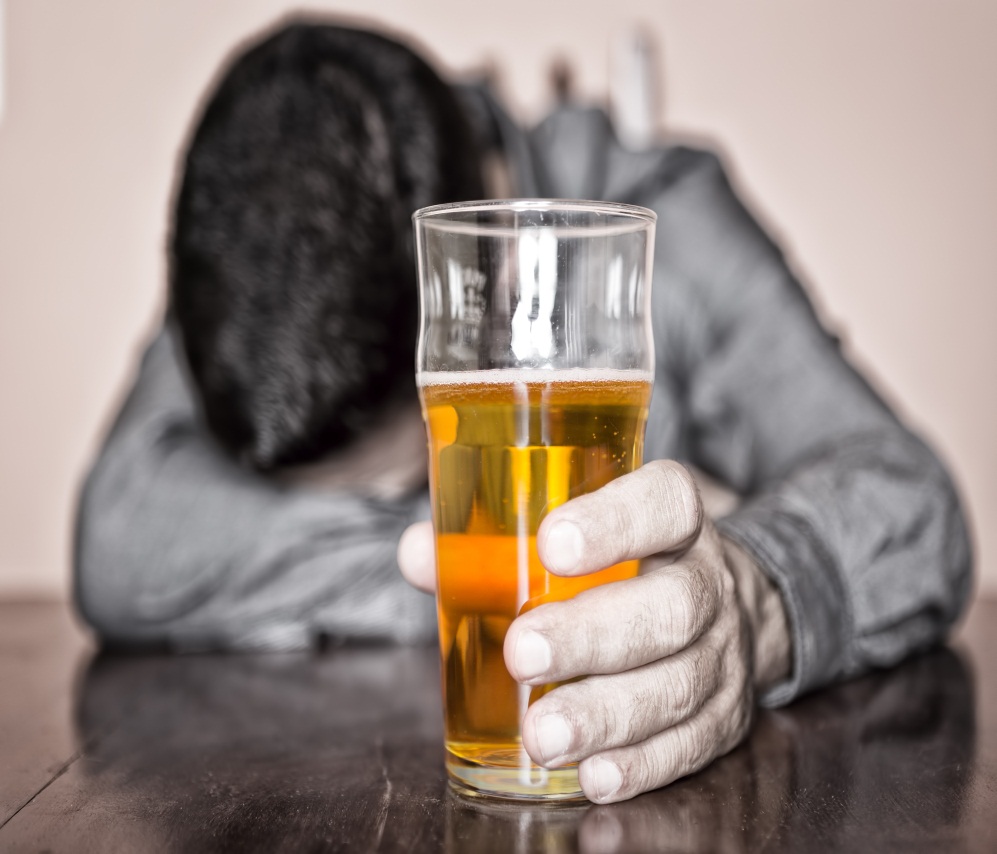 Гражданин, который вследствие злоупотребления спиртными напитками или наркотическими средствами ставит свою семью в тяжелое материальное положение, может быть ограничен судом в дееспособности в порядке, установленном гражданским процессуальным законодательством. Над ним устанавливается попечительство.
Перемещение основания «Болезнь хроническим алкоголизмом или наркоманией» в Основание для ограничения родительских прав
ПРОТИВ
ЗА
Л. В. Ладочкина отмечает, что лишение родительских прав производится, когда родители являются больными хроническим алкоголизмом или наркоманией. Для использования этого основания при лишении родительских прав достаточно установить сам факт наличия у родителей таких заболеваний. Вина данных лиц очевидно не прослеживается, однако в связи с тем, что эти болезни возникают в результате доведения родителями себя до такого состояния, следует говорить о виновном поведении указанных лиц. Поэтому она не согласна с мнением Г. И. Вавильченковой, которая предлагает исключить заболевание хроническим алкоголизмом и наркоманией из перечня оснований лишения родительских прав и включить их в основания ограничения родительских прав.
Г. И. Вавильченкова предлагает исключить из ст. 69 СК РФ заболевание хроническим алкоголизмом и наркоманией как самостоятельное основание лишения родительских прав и включить его в п. 2 ст. 73 СК РФ как основание для ограничения родительских прав, изложив п. 2 ст. 73 в следующей редакции: «Ограничение родительских прав допускается, если оставление ребенка с родителями (одним из них) опасно для ребенка по обстоятельствам, от родителей (одного из них) не зависящим (психическое расстройство, хронический алкоголизм, наркомания или иное хроническое заболевание, стечение тяжелых обстоятельств и другие)».
Также она предлагает предусмотреть в ст. 69 СК РФ, что хронический алкоголизм или наркомания могут быть основаниями лишения родительских прав, если они явились причиной нарушения при осуществлении родительских прав требований, указанных в ст. 65 СК РФ, либо ненадлежащего исполнения родителями обязанностей по воспитанию и содержанию ребенка, изложив шестой абзац ст. 69 СК РФ в следующей редакции: «являются больными хроническим алкоголизмом или наркоманией и осуществляют родительские права либо исполняют родительские обязанности в ущерб правам и интересам детей».
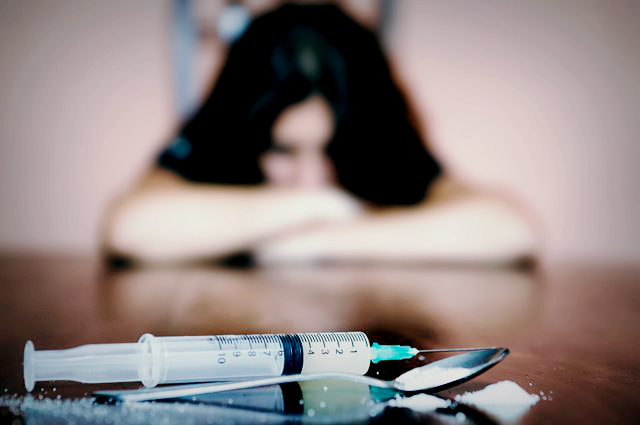 Судебная практика
Апелляционное определение № 33-17172/2014 от 24.09.2014 по делу № 33-17172/2014

Коновальцева О.А. обратилась в суд с иском о лишении Кирсанова Алексея Сергеевича родительских прав в отношении Кирсанова Максима Алексеевича. В обоснование иска указано, что ответчик на протяжении длительного времени уклоняется от исполнения обязанностей отца, не платит алименты, не проявляет никакой заботы о ребенке, не занимается его воспитанием, является больным хронической наркоманией. В настоящее время ответчик находится под стражей, в отношении его расследуется уголовное дело по организации притона. Ответчик и его представитель иск не признали, ответчик пояснил, что является отцом ребенка, участие в его воспитании он принимал, гулял с ребенком, помогал истице, покупал продукты и одежду для ребенка, однако истец чинила ему и его матери препятствия в этом. Факт употребления наркотиков не отрицает, неоднократно лечился от наркотической зависимости. Алименты он платил нерегулярно, так как у него был нерегулярный заработок. Зарабатывал около 20 000 рублей в месяц. В настоящее время находится в СИЗО. Согласно справке из наркологического отделения психиатрической больницы Кирсанов Алексей Сергеевич взят под диспансерное наблюдение в наркологическом диспансерном отделении ГКУЗ МОПБ в июле 2006 года после стационарного лечения в связи с абстинентным состоянием в результате отмены опиоидов. В дальнейшем неоднократно проходил стационарное лечение в связи с опийной наркоманией. Суд постановил решение, которым иск удовлетворил.
6) Совершение умышленного преступления против жизни или здоровья своих детей, другого родителя детей, супруга, в том числе не являющегося родителем детей, либо против жизни или здоровья иного члена семьи
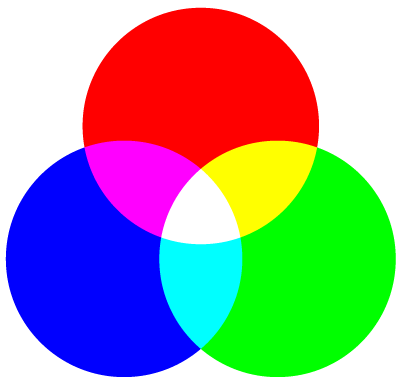 Совершение умышленного преступления против жизни или здоровья своих детей, другого родителя детей, супруга, в том числе не являющегося родителем детей, либо против жизни или здоровья иного члена семьи
Статья 69 СК РФ + глава 16 УК РФ
Уголовная
ответственность
Семейно-правовая ответственность
два наказания за одно деяние
ЛИШЕНИЕ СВОБОДЫ И ИНЫЕ ВИДЫ НАКАЗАНИЙ
ЛИШЕНИЕ РОДИТЕЛЬСКИХ ПРАВ
Мнения учёных:
Л. В. Ладочкина в своей статье отмечает, что если родители совершили умышленное преступление против жизни или здоровья своих детей либо против жизни или здоровья супруга, то они подлежат лишению родительских прав. Вина в форме умысла в совершении преступления родителя должна быть доказана приговором суда. Если указанные преступления были совершены в отношении других лиц, основание для лишения родительских прав отсутствует. Учитывая ситуацию, что супруг матери юридически не всегда является отцом ребенка, а супруга отца может и не быть матерью ребенка, целесообразнее установить в данной норме, что умышленное преступление, которое совершили родители, против жизни или здоровья отца либо матери несовершеннолетнего, служит основанием для лишения его родительских прав.
Ильяшенко А. Н. считает, что вопрос о лишении родительских прав должен решаться судом при рассмотрении уголовного дела. Если суд рассматривает в уголовном процессе иски о возмещении причиненного преступником материального ущерба, то почему в таком же порядке не решать вопрос о лишении подсудимого родительских прав? Следовательно, необходимо ввести в УК РФ норму, предусматривающую для родителей, совершивших преступление против своих детей, дополнительную меру наказания - лишение родительских прав.
Судебная практика
Решение Камбарского районного суда Удмуртской Республики от 16.04.2012 по делу № 2-80/2012

С.В.С. обратился в Камбарский районный суд с исковым заявлением к К.С.П. о лишении родительских прав в отношении внука истца К.Е.С. В течение продолжительного времени дочь С.О.В. проживала без регистрации брачно-семейных отношений с гр. К.С.П. В ходе совместного проживания у них родился сын К.Е.С. В течение всего времени совместного проживания К.С.П. нигде не работал, постоянно злоупотреблял спиртными напитками. К.Е.С. воспитывался С.О.В. без какого-либо участия со стороны К.С.П. К.С.П., будучи в состоянии алкогольного опьянения в ходе произошедшей ссоры нанес дочери истца С.О.В. множественные удары руками и ногами, тем самым умышленно причинив ей тяжкий вред здоровью. В результате противоправных действий К.С.П. от полученных телесных повреждений не совместимых с жизнью дочь истца скончалась. После этого Сарапульским межрайонным следственным отделом следственного управления Следственного комитета России по УР было возбуждено уголовное дело по признакам состава преступления, предусмотренного ч. 4 ст. 111 УК РФ. В ходе предварительного следствия К.С.П. было предъявлено обвинение в совершении данного преступления. Приговором Камбарского районного суда УР К.С.П. признан виновным в совершении преступления, и ему назначено наказание в виде лишения свободы сроком на 9 лет 9 месяцев с ограничением свободы на 1 год 6 месяцев. Суд исковые требования С.В.С. к К.С.П. удовлетворил.
Численность  детей, родители которых 
лишены родительских прав*
2008
2009
2010
2011
2012
2013
2014
2015
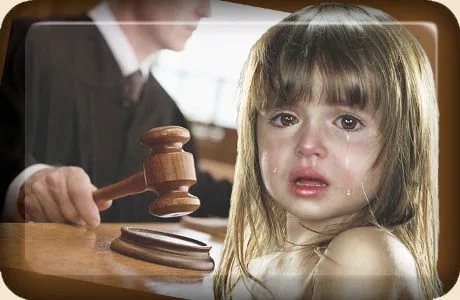 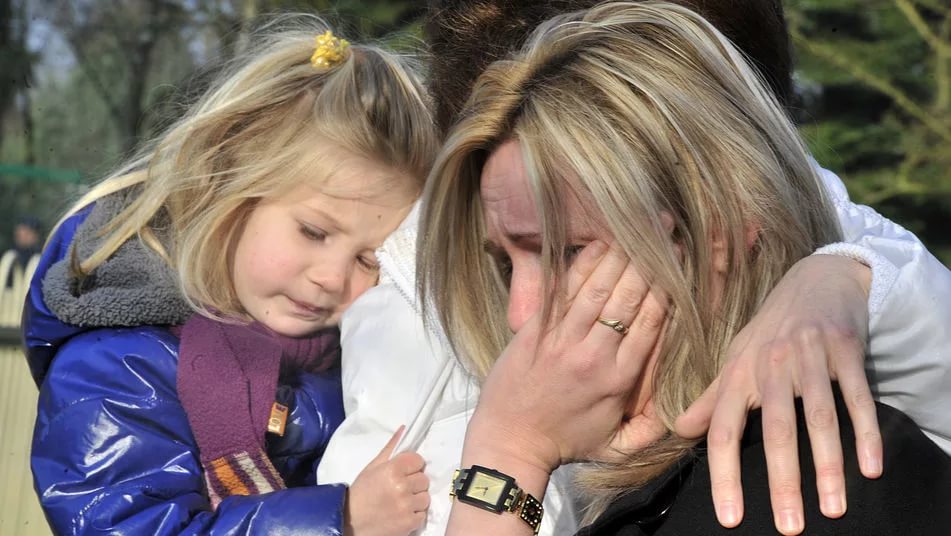 *По данным Министерства образования и науки Российской Федерации
ОБЗОР ПРАКТИКИ РАЗРЕШЕНИЯ СУДАМИ СПОРОВ, 
СВЯЗАННЫХ С ВОСПИТАНИЕМ ДЕТЕЙ 
(Утв. постановлением Президиума Верховного Суда РФ от 20.07.2011)
Анализ судебной практики по делам о лишении родительских прав свидетельствует о том, что дела данной категории в целом рассматриваются судами правильно в соответствии с нормами Семейного кодекса Российской Федерации.
При принятии искового заявления суды в основном правильно определяли круг лиц и органов, имеющих право предъявлять требование о лишении родительских прав, однако имели место и случаи, когда судами принимались к рассмотрению заявления, поданные органами или лицами, которые таким правом не обладали.
Обобщение судебной практики показало, что суды в целом с учетом положений статьи 69 СК РФ правильно определяют юридически значимые обстоятельства по делу, полно, всесторонне и объективно их исследуют и выносят законные и обоснованные решения; вместе с тем в ходе обобщения были выявлены и случаи необоснованного лишения родительских прав. Такие ошибки, как правило, исправлялись судами кассационной инстанции.
Обобщение судебной практики показало, что суды нередко отказывали в удовлетворении исковых требований о лишении родительских прав. При этом судами принимались во внимание различные обстоятельства, наличие которых исключает возможность лишения родителя родительских прав; однако имелись и случаи, когда решение об отказе в иске о лишении родительских прав принималось без учета всех юридически значимых обстоятельств дела.
«Во всех ли случаях и при всех ли обстоятельствах лишение родительских прав 
будет соответствовать интересам ребёнка и способствовать 
наиболее полному обеспечению его законных прав?»
?
?
Проанализировав нормы соответствующего законодательства, разобрав материалы правоприменительной практики по соответствующим делам, рассмотрев точки зрения различных учёных по обозначенному вопросу, приходим к следующим выводам:
С нашей точки зрения, лишение родительских прав - это не мера наказания родителей, а способ защиты интересов детей, так что при применении данного вида семейно-правовой ответственности судам следует исходить прежде всего из интересов ребёнка, а не из необходимости наказать родителей.

Государству необходимо прилагать все усилия, чтобы, в первую очередь, сохранить семью и исправить родителей, а не отобрать у них ребёнка, так как это, на наш взгляд, будет больше соответствовать интересам детей.

Мы считаем, что необходимо закрепить в Семейном кодексе РФ право родителя, лишённого родительских прав, общаться и видеться с ребёнком при условии наличия согласия на это самого ребёнка, что в значительной степени будет способствовать обеспечению его законных прав.
Проект
ФЕДЕРАЛЬНЫЙ ЗАКОН
О внесении изменений в Кодекс Российской Федерации об административных правонарушениях, Уголовный кодекс Российской Федерации, Семейный кодекс Российской Федерации
Статья 1
Внести в Кодекс Российской Федерации об административных правонарушениях (Собрание законодательства Российской  Федерации, № 1 от 7 января 2002 года, ст. 1) следующие изменения:
Часть 1 статьи 5.35 изложить в следующей редакции:
1. Неисполнение или ненадлежащее исполнение родителями или иными законными представителями несовершеннолетних обязанностей по содержанию, воспитанию, обучению, защите прав и интересов несовершеннолетних, если это деяние не соединено с жестоким обращением с несовершеннолетним, -
влечет предупреждение или наложение административного штрафа в размере от ста до пятисот рублей.
Статья 2
Внести в Уголовный кодекс Российской Федерации (Собрание законодательства Российской  Федерации, № 25 от 17 июня 1996 года, ст. 2954) следующие изменения:
Статью 156 дополнить примечанием следующего содержания:
Примечание. Под жестоким обращением с несовершеннолетним признаются направленные против несовершеннолетнего умышленные деяния (в том числе, используемые в воспитательных целях), которые связаны с физическим или психическим насилием, оставлением в опасности, посягательством на половую неприкосновенность, вовлечением в совершение преступлений и иных антиобщественных деяний, сексуальной и экономической эксплуатацией, а также которые создают опасность для его жизни и здоровья, физического, психического или нравственного развития.
Статья 3
Внести в Семейный кодекс Российской Федерации (Собрание законодательства Российской  Федерации, № 1 от 1 января 1996 года, ст. 16) следующие изменения:
Статью 69 дополнить примечаниями следующего содержания:
Примечания. 1. Под злоупотреблением родителями родительскими правами признается использование этих прав в ущерб интересам детей, например создание препятствий в обучении, склонение к попрошайничеству, воровству, проституции, употреблению спиртных напитков или наркотиков и т.п.
2. Под жестоким обращением с несовершеннолетним признаются направленные против несовершеннолетнего умышленные деяния (в том числе, используемые в воспитательных целях), которые связаны с физическим или психическим насилием, оставлением в опасности, посягательством на половую неприкосновенность, вовлечением в совершение преступлений и иных антиобщественных деяний, сексуальной и экономической эксплуатацией, а также которые создают опасность для его жизни и здоровья, физического, психического или нравственного развития.
2)    Пункт 1 статьи 71 дополнить предложением следующего содержания:
Родители, лишенные родительских прав, имеют право на общение с ребенком при условии наличия согласия на это самого ребенка.
  Статья 4
Настоящий Федеральный закон вступает в силу по истечении десяти дней после дня его официального опубликования.
 
 
Президент
Российской Федерации
Список использованной литературы
Нормативно-правовые акты:
1) Конвенция о правах ребенка (одобрена Генеральной Ассамблеей ООН 20.11.1989) (вступила в силу для СССР 15.09.1990).
2) Семейный кодекс Российской Федерации от 29.12.1995 N 223-ФЗ (ред. от 28.03.2017) // СЗ РФ. – 1996. - №1. – Ст. 16.
3) Кодекс Российской Федерации об административных правонарушениях от 30.12.2001 N 195-ФЗ (ред. от 17.04.2017, с изм. от 23.05.2017) (с изм. и доп., вступ. в силу с 18.05.2017) // СЗ РФ. – 2002. - №1. - Ст. 1.
4) Уголовный кодекс Российской Федерации от 13.06.1996 N 63-ФЗ (ред. от 17.04.2017) // СЗ РФ. – 1996. - № 25. - Ст. 2954.
Учебная и научная литература:
5) Большакова О. Г. «Лишение родительских прав по причине отказа от родителей взять ребенка из родильного дома (отделения) либо из иного лечебного, воспитательного учреждения или из иных аналогичных организаций» // Ученые записки Российского государственного социального университета. Выпуск № 5 / 2012. - 53 с.
6) Вавильченкова Г. И. «Семейно-правовые санкции, применяемые к родителям за ненадлежащее осуществление прав и исполнение обязанностей по воспитанию детей в Российской Федерации»: дис.канд. юрид. наук. – М., 2008. – 158 с.
7) Ильина О. Ю. «Интересы ребенка в семейном праве Российской Федерации» // М.: «Городец», 2006. - с. 127-128.
8) Ильяшенко А. Н. «Проблемы совершенствования норм Общей части УК РФ, влияющих на ответственность за насилие в семье» // Уголовное право. – 2003. – № 3. – с. 48. 
9) Карпухина Н. С. «Отдельные проблемы квалификации преступлений, предусмотренных ст. 157 Уголовного кодекса Российской Федерации (злостное уклонение от уплаты средств на содержание детей или нетрудоспособных роди-телей)» // Бюллетень Федеральной службы судебных приставов. - 2009. № 1. - с. 53.
10) Коваль Н. В. «К вопросу о необходимости определения понятия жестокое обращение с ребенком». // Национальный психологический журнал. – 2015. – № 1(17). – С. 16-25.
11) Кошаева Т., Гуль Н. «Проблемы ответственности за злостное уклонение от уплаты средств на содержание детей и применения ч. 1 ст. 157 УК РФ» // Уголовное право. - 2006. № 1. - с. 38.
12) Ладочкина Л. В. «Лишение и восстановление родительских прав» // Вестник Саратовской государственной юридической академии. - Выпуск № 3(98) / 2014. - с. 94.
13) Левушкин А. Н. «Основания лишения родительских прав: вопросы теории и практики» // Известия Пензенского государственного педагогического университета имени В.Г. Белинского, 2011. - Выпуск № 24. - 123 с.
14) Нечаева А. М. «Правонарушения в сфере личных семейных отношений» // М., 1991. - с. 91.
15) Петрова И. А. «К вопросу о понятии злостного уклонения от уплаты средств на содержание детей» // Актуальные проблемы российского права. - 2013. - № 10. - с. 1291 – 1297.
16) Танаева З. Р. «Жестокое обращение с детьми как квалифицирующий признак ст. 156 УК РФ» // Правопорядок: история, теория, практика. - выпуск № 4(7) / 2015. - 88 с.
17) Шипунова Т. В. «Жестокое обращение с детьми: определение, генезис, перспективы исследований» // Криминология: вчера, сегодня, завтра: тр. Санкт-Петерб. криминолог. клуба. - 2002. № 1 (2). - с. 95.
Материалы правоприменительной практики:
18) Постановление Пленума Верховного Суда РФ от 27.05.1998 N 10 (ред. от 06.02.2007) «О применении судами законодательства при разрешении споров, связанных с воспитанием детей» // Бюллетень ВС РФ. – 1998. - № 7.
19) «Обзор практики разрешения судами споров, связанных с воспитанием детей» (утв. Президиумом Верховного Суда РФ 20.07.2011) // Бюллетень ВС РФ. – 2011. 
20) Определение Свердловского областного суда от 20.12.2007 по делу № 33-9222/2007.
21) Решение Ленинского районного суда г. Челябинска от 28.09.2015 по делу № 2-3998/2015.
22) Решение Железнодорожного федерального районного суда г. Екатеринбурга от 02.09.2004.
23) Апелляционное определение судебной коллегии по гражданским делам Рязанского областного суда № 33-1652/2015 от 29.07.2015 по делу № 33-1652/2015.
24) Апелляционное определение № 33-17172/2014 от 24.09.2014 по делу № 33-17172/2014.
25) Решение Камбарского районного суда Удмуртской Республики от 16.04.2012 по делу № 2-80/2012.
СПАСИБО ЗА
ВНИМАНИЕ!